Matrix moment approach to     positivity bounds and UV reconstruction from IR
Shi-Lin Wan & Shuang-Yong Zhou
       Effective Field Theories, Gravity and Cosmology
April 25th, HIAS(UCAS)
Based on arXiv 2411.11964
Outline
Introduction
The moment approach to positivity bounds
 Single scalar: sufficient conditions
 Multi-DoFs: Matrix moment problem
 Mixed-variate formulation: numerical efficiency
Inverse problem: reconstruct UV from IR coefficients
2
Introduction
Dispersion Relation
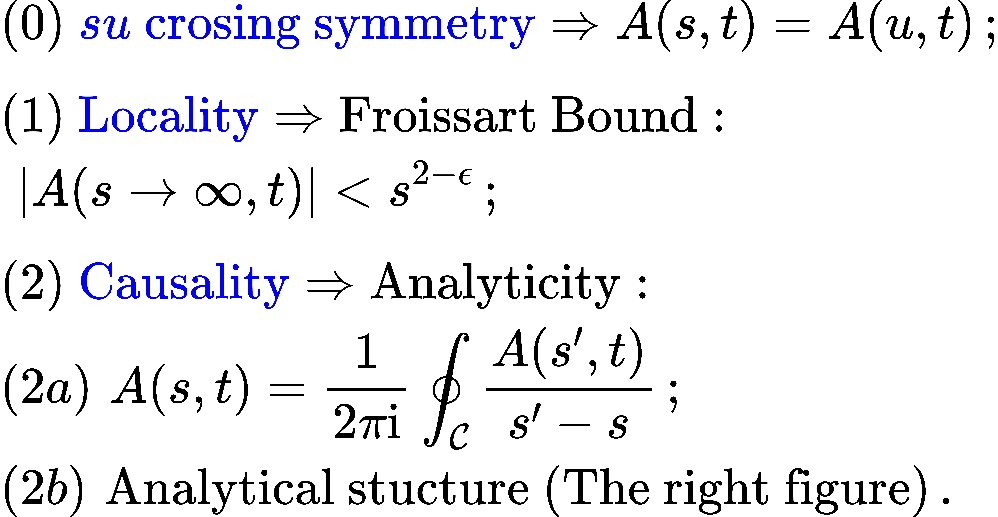 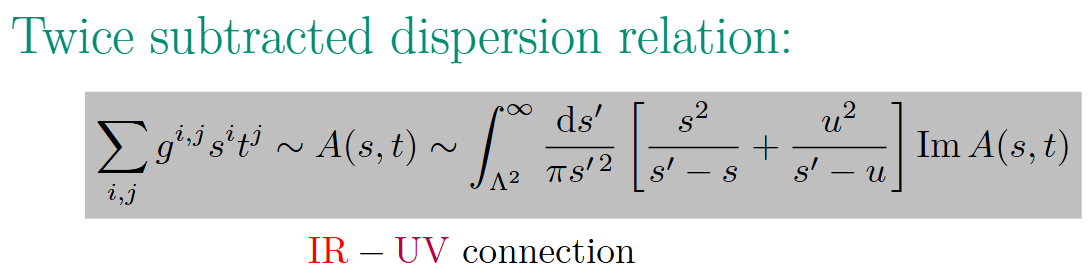 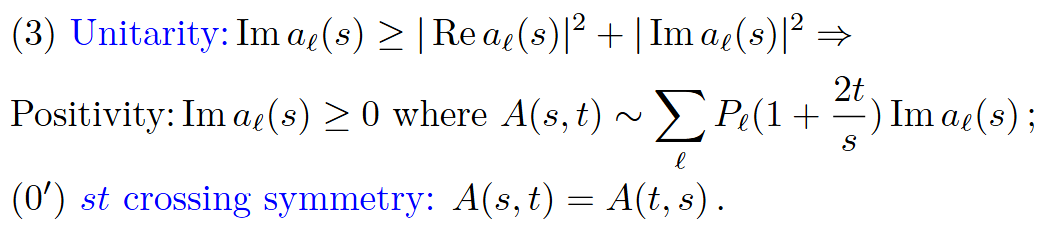 3
Introduction
Forward Bounds
4
Introduction
Non-Forward Bounds
5
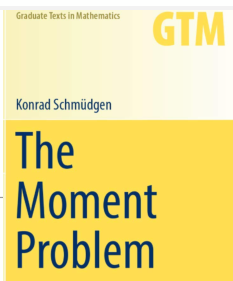 The moment problem
Basic Conceptions
6
The moment problem
EFT-Hedron for t=0
7
The moment problem
t0: Bi-variate Formulations
8
The moment problem
What’s next
Bi-moment formulation is numerically slow
 How to formulate the physical problem as a moment problem for multi-DoFs?
 Multiple fields
 Fields with spin
 Noticeable differences between the moment method and numerical results
 Necessary and sufficient condition
 Truncation and flat extension
 How to infer the UV spectrum from IR with the moments?
9
The moment problem
Mixed-variate Formulation: Multi-Scalar
10
The moment problem
Fields with Spin: Semi-algebriac Function
11
The moment problem
Fields with Spin: More Variables
12
The moment problem
Necessary Condition
13
The moment problem
Sufficient Condition
14
The moment problem
Truncation, Flat Extension
15
The moment problem
Corrections to previous scalar bounds
16
The moment problem
Multi-DoFs Results
17
The moment problem
L-moment Results
18
Inverse problem
Atomic Measures
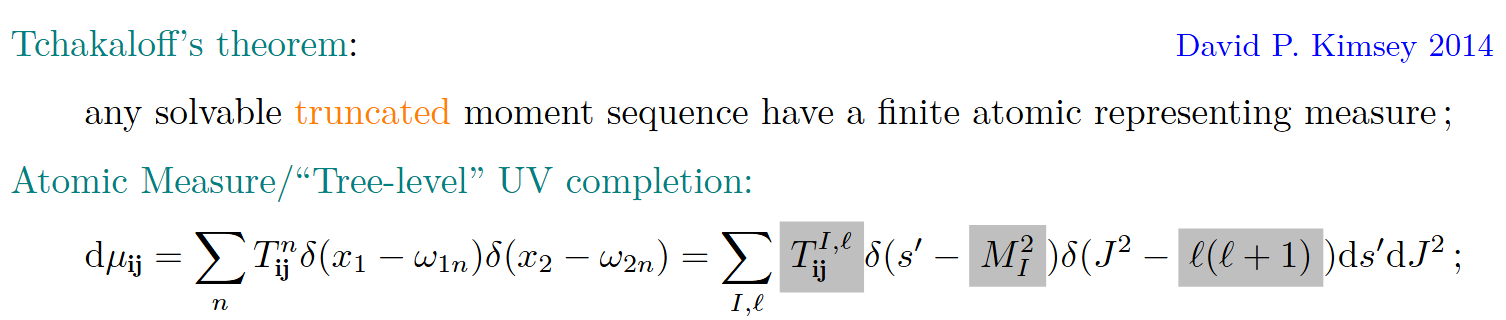 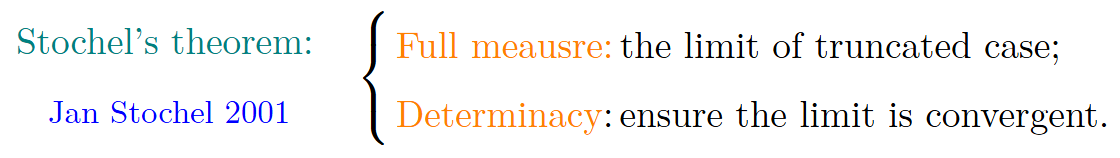 19
Inverse problem
Curto-Fialkow algorithm
20
Inverse problem
Example: Veneziano amplitude
21
Inverse problem
Non-Forward: Unique coefficients
22
Inverse problem
EFT Coeff’s to Moments: Spectral method
23
Inverse problem
Example: Virasoro amplitude
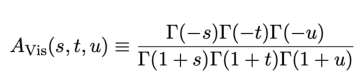 24
Inverse problem
UV spectrum
25
Inverse problem
Uniqueness criterion
26
Summary
Moment problem as alternative approach to get positivity bounds — connection with math literature
Generalized the moment formulation to include multiple fields and spin
Faster numerical efficiency with mixed-variate method
Inverse problem: extract UV spectrum from EFT data
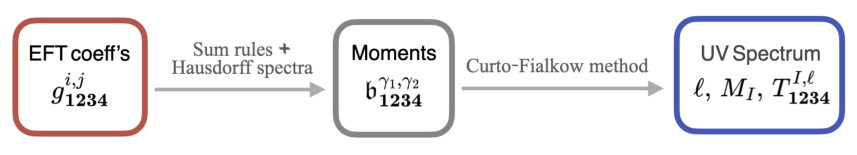 27